じょうほう
きょういく
情報モラル教育
だい10話フィルタリングで何を守ってくれているの？
わ
まも
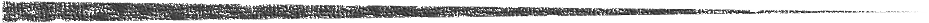 まも
10. フィルタリングで何を守ってくれているの？
なると
せってい
鳴門くんのスマートフォンにはフィルタリングが設定
されていましたが、家の人にお願いして解除してもらいました。
いえ
ねが
かいじょ
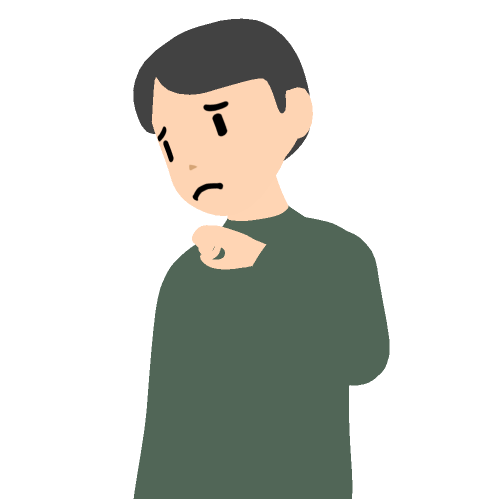 ねえお願い！これだと見られないページがおおくて、みんなとゲームできないよ～
ねが
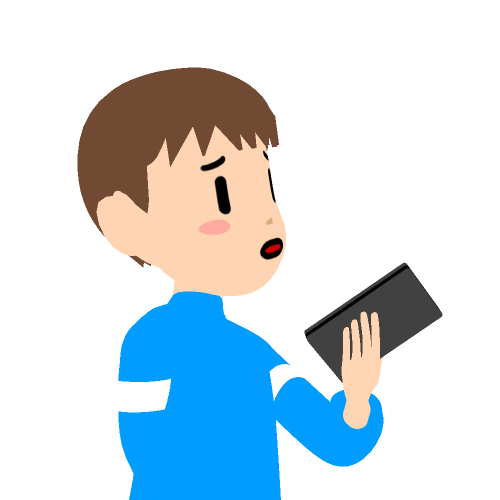 し　かた
う～ん。
仕方ないなあ
鳴門（なると）くん
まも
10. フィルタリングで何を守ってくれているの？
き
しかし、その日から、ポップアップが消えなくなったり
めいわくメールがたくさんきたり、おかしな動きをくり
返すようになってしまいました。
うご
かえ
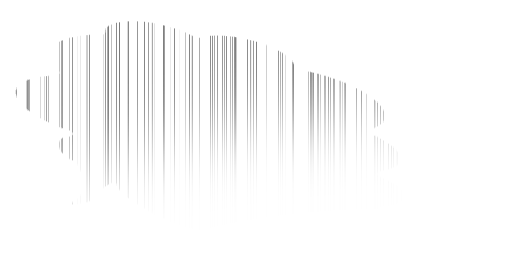 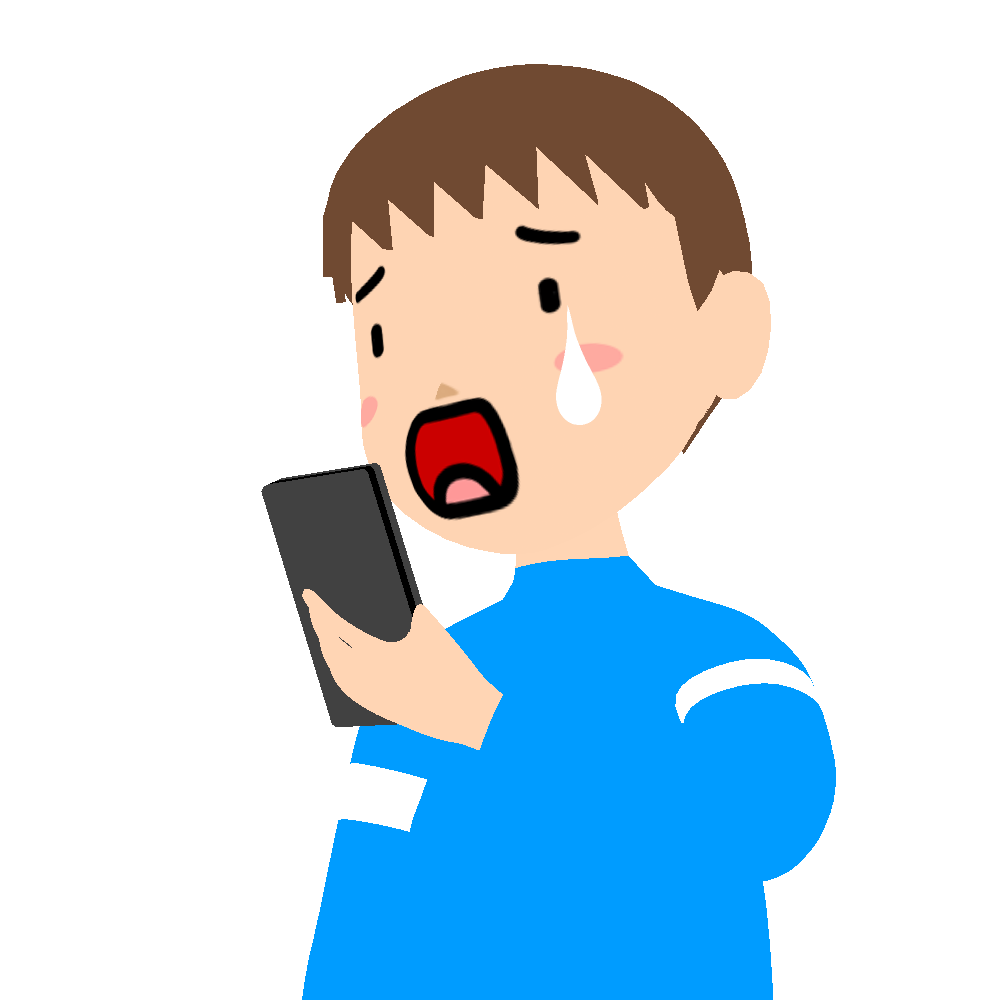 スマホがおかしくなっちゃった・・・
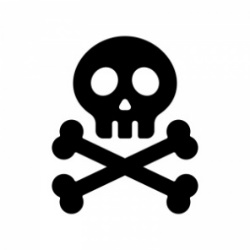 まも
10. フィルタリングで何を守ってくれているの？
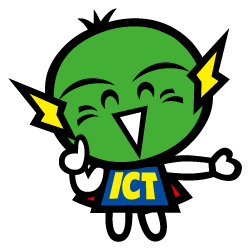 なにがいけなかったのか
いっしょに考えてみよう！
かんが
きのう
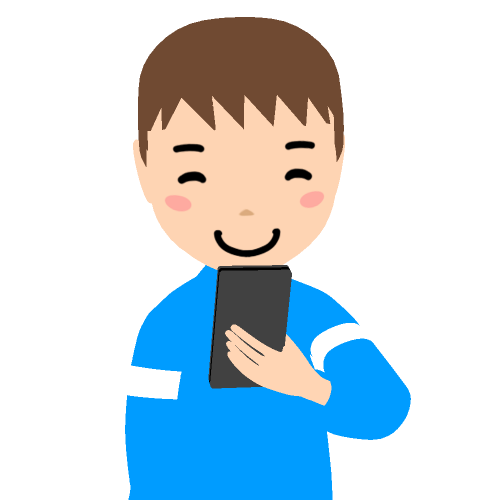 フィルタリングには、こんな機能があります。
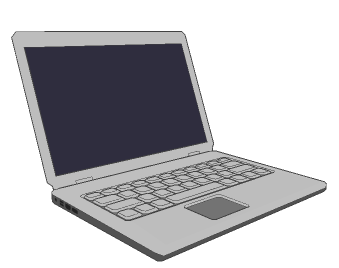 ゆうがい
はんざい
まも
有害サイトや犯罪から、あなたを守る
あなたの個人情報を守る
こじんじょうほう
まも
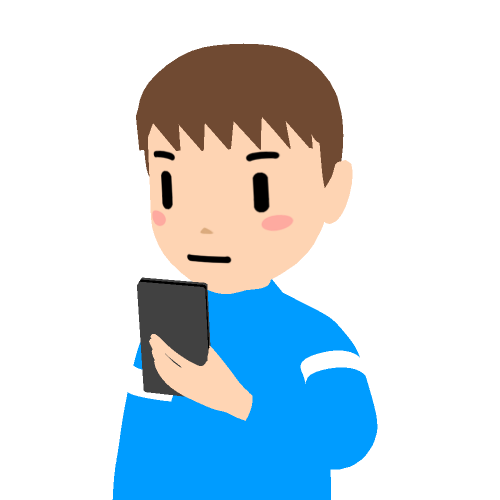 あぶ
危ないサイトは見ないでおこう
フィルタリングによって見られなくなるサイトは、
安全でない可能性が高いサイトです。
むりに見ようとすると、どんな危険があるかわかりません。
あんぜん
かのうせい
たか
きけん
まも
10. フィルタリングで何を守ってくれているの？
きけん
フィルタリングは、インターネットにひそむ危険から
あなたを守ってくれるものです。
適切なフィルタリングの設定について、家の人と相談
して決めていきましょう。
まも
てきせつ
せってい
いえ
そうだん
き
インターネットを
安全に使おう！
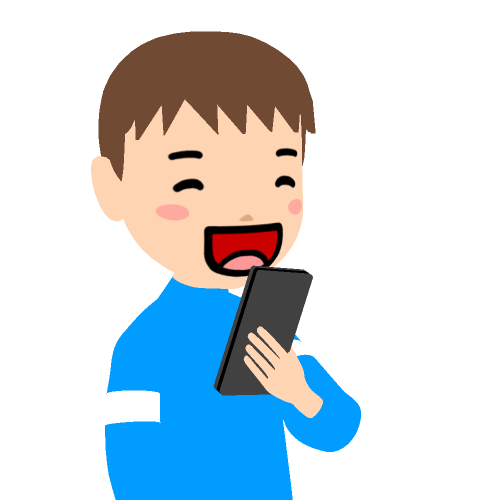 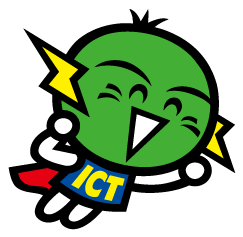 つか
あんぜん